Development of CsK2Sb Photocathodes for High-Current SRF Electron Injectors
Martin Schmeißer			M&T annual meeting
				01.02.2017
high-current Photoinjectors
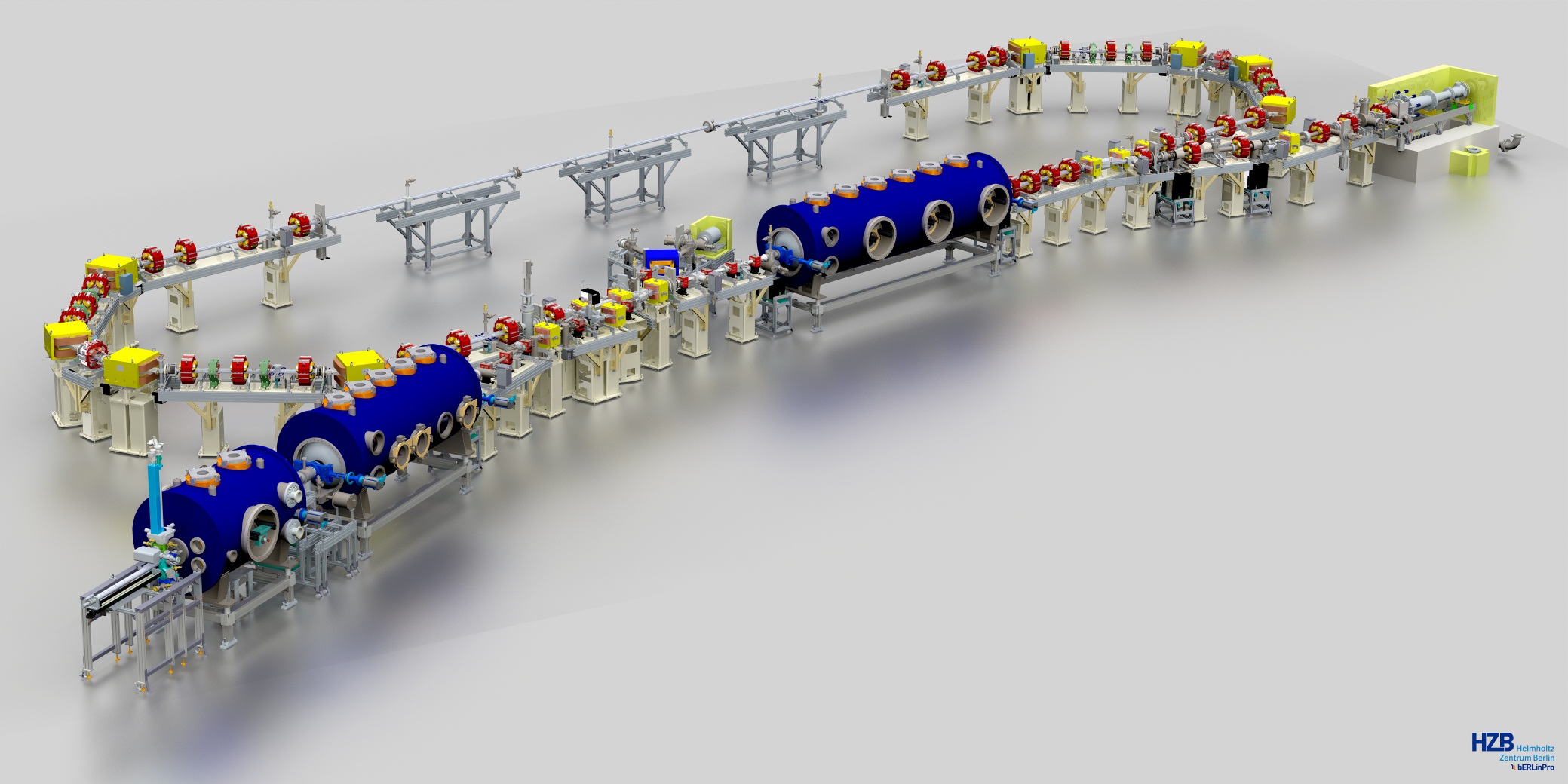 Photoinjectors for new accelerators require
High brightness
High average current
Photocathode QE > 1% allows mA current
SRF technology allows high gradient and cw operation
SRF photoinjector with normal conducting cathode
Photocathode exchange system
2
high-current Photoinjectors
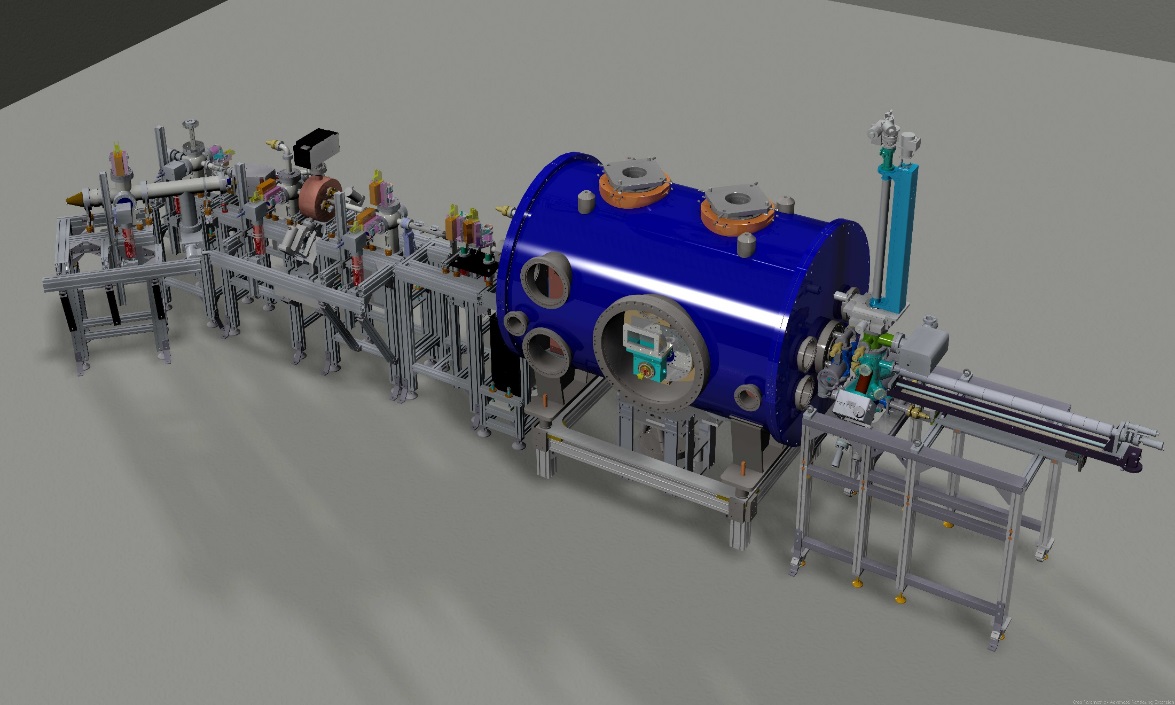 Spectrometerdipole
TCAV
Wirescanner,Screens
Faraday Cup,
Screen,BPM
Photocathode
Transfer System
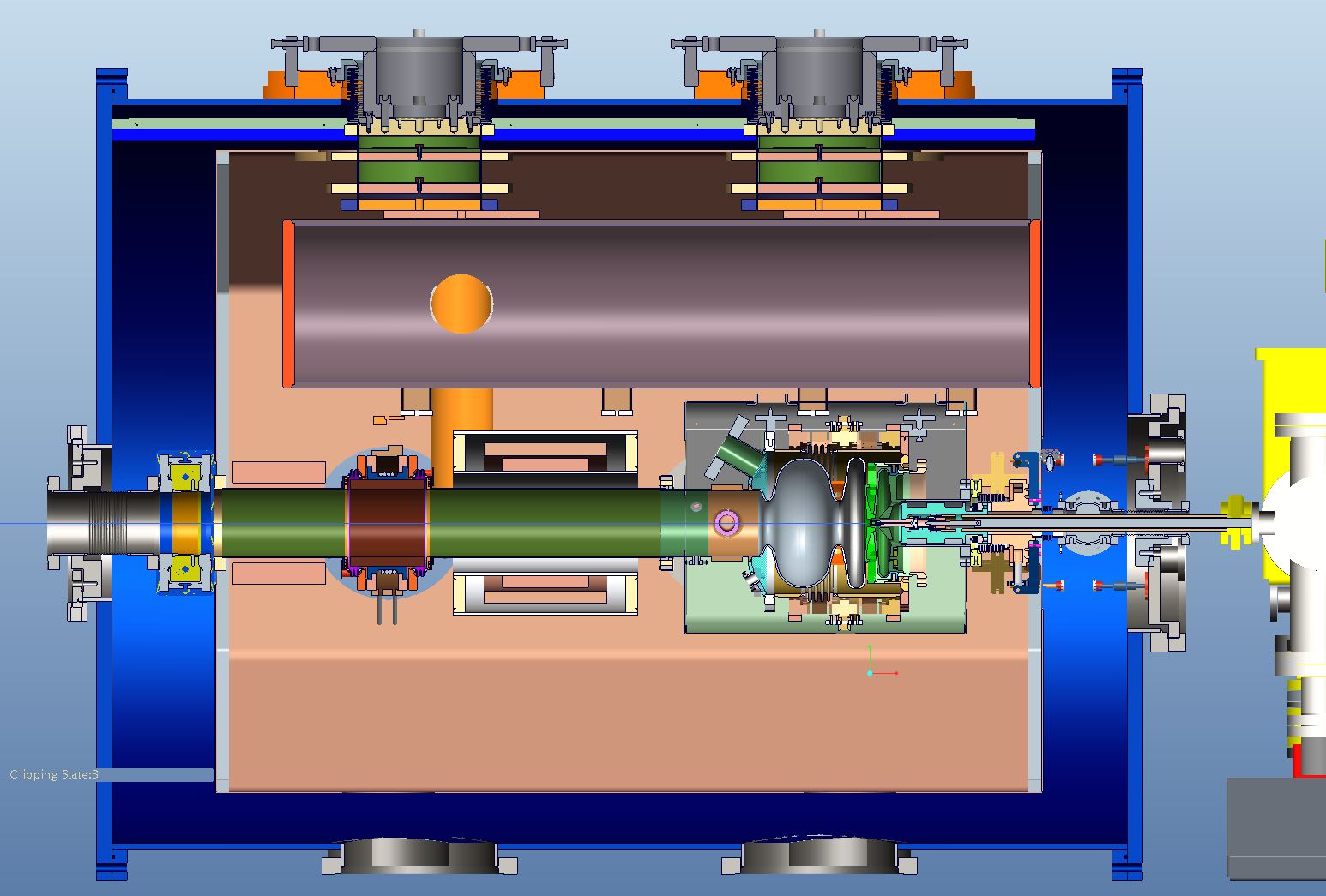 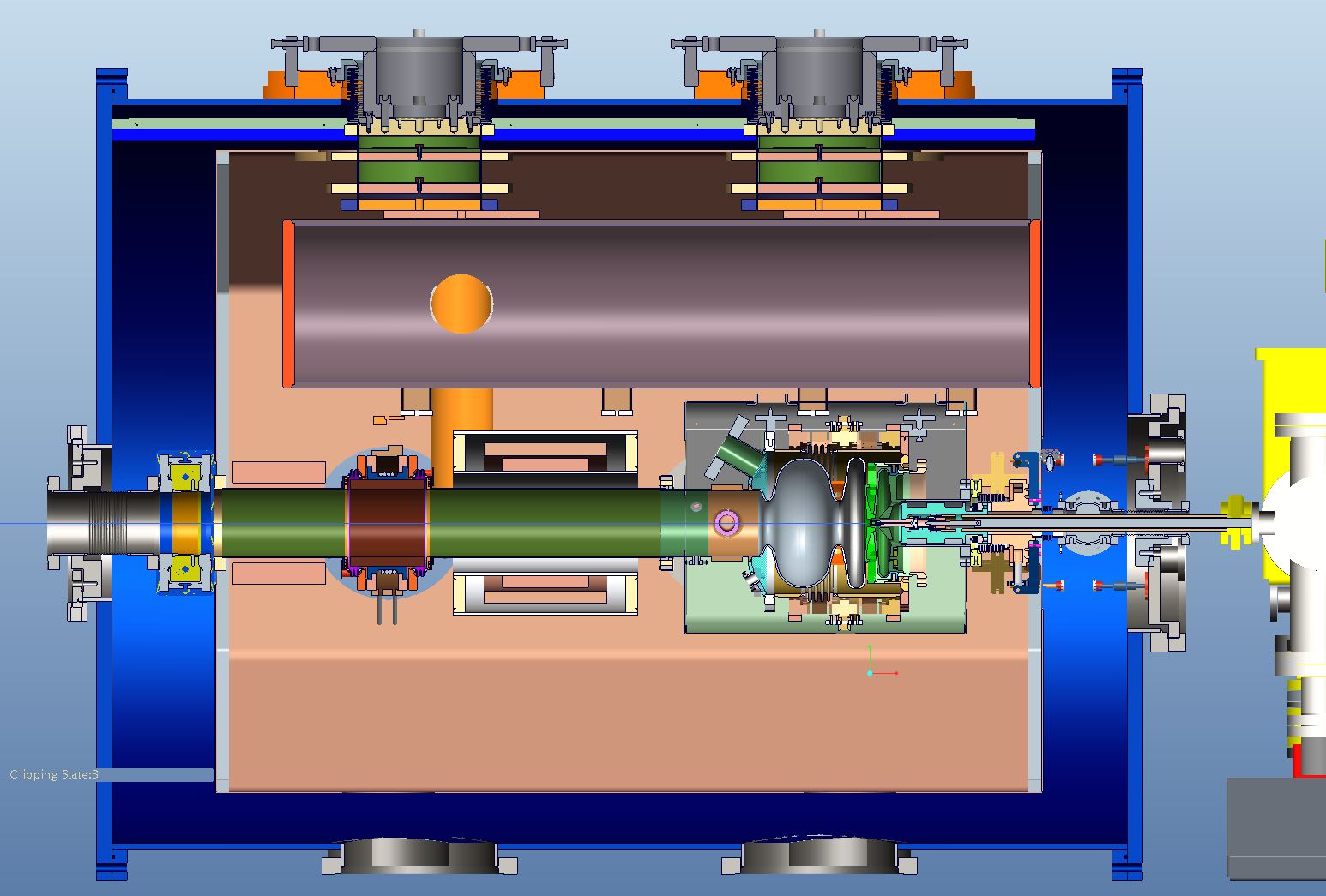 slit scanner
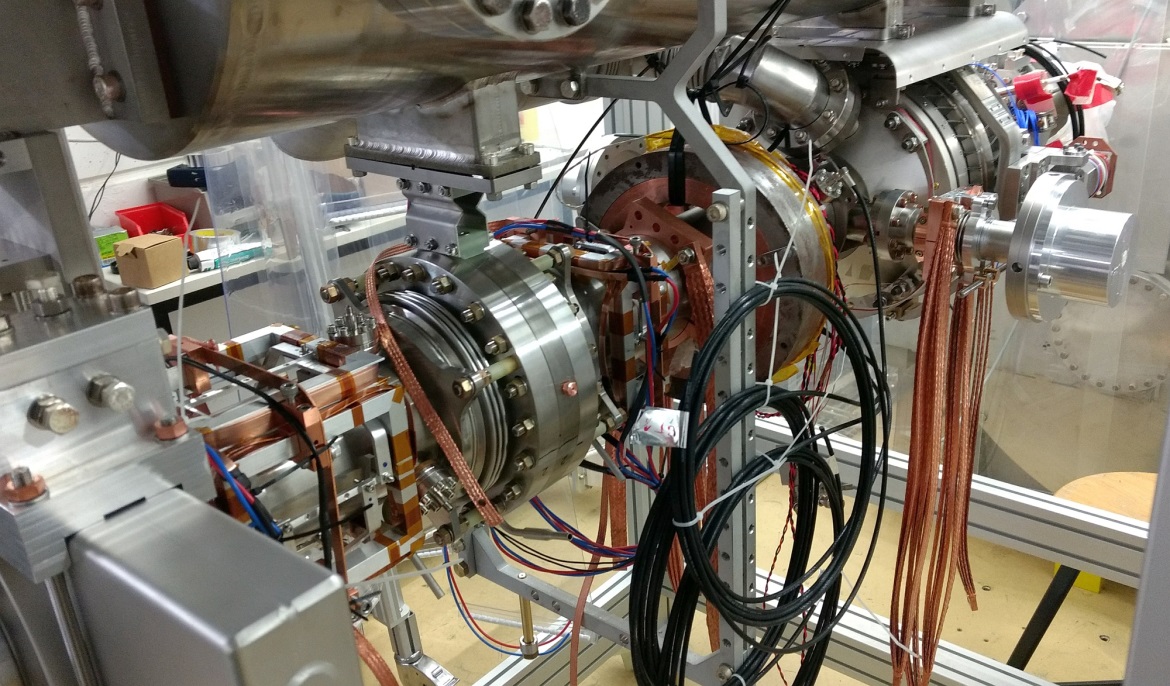 Image D. Böhlick
3
PhotoCathodes
Aim:

0.5 mm mrad emittance from gun
100mA in cw operation
2ps rms bunch length

Boundary conditions:

1% QE at 515nm req‘s 23W avg laser power on the cathode



High-QE semiconductors are highly reactive, survive only in    10-10 mbar vacuum
10ps rms Gaussian bunch with 77pC has 3A peak current
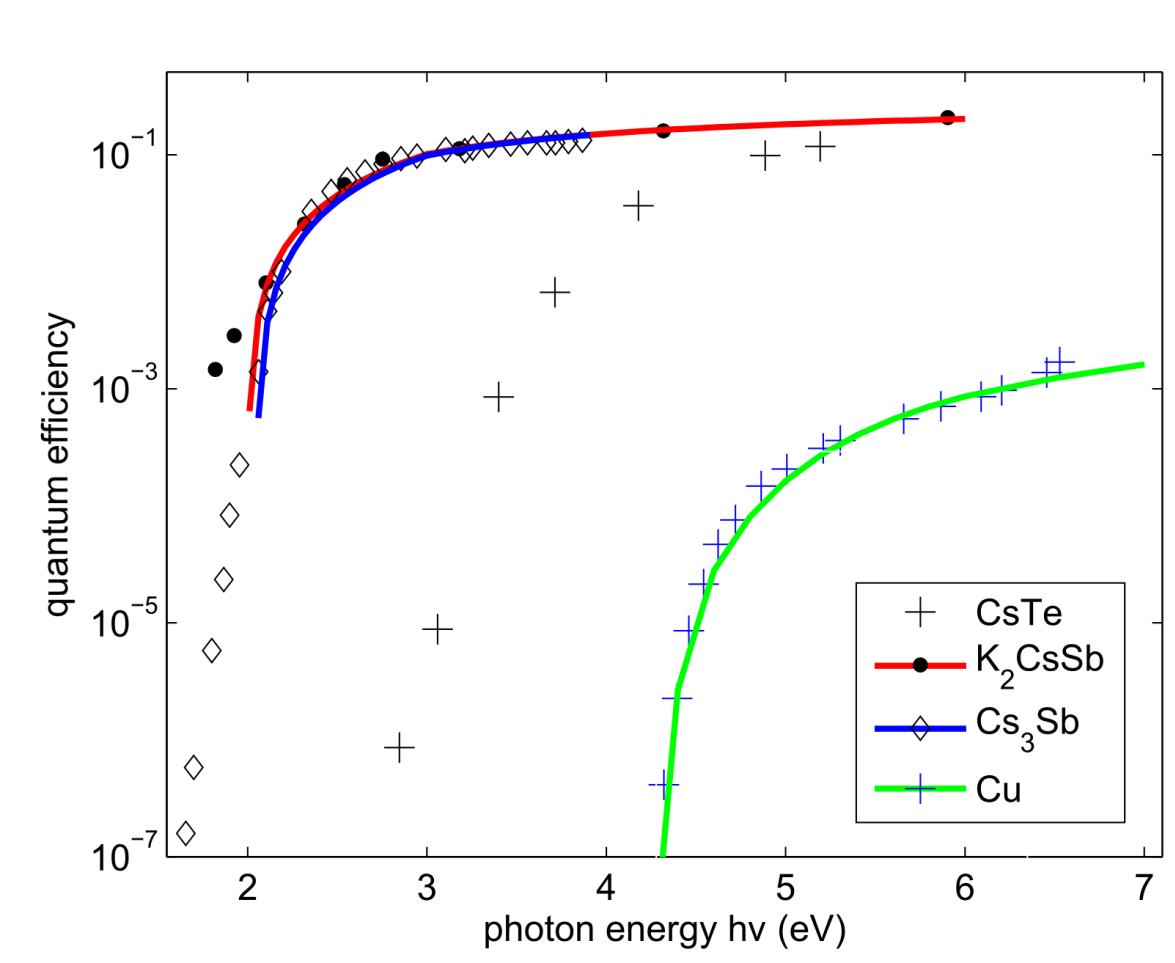 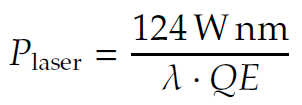 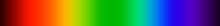 515nm available as 2. harmonic of Nd or Yb lasers
4
Alkali Co-Deposition Process
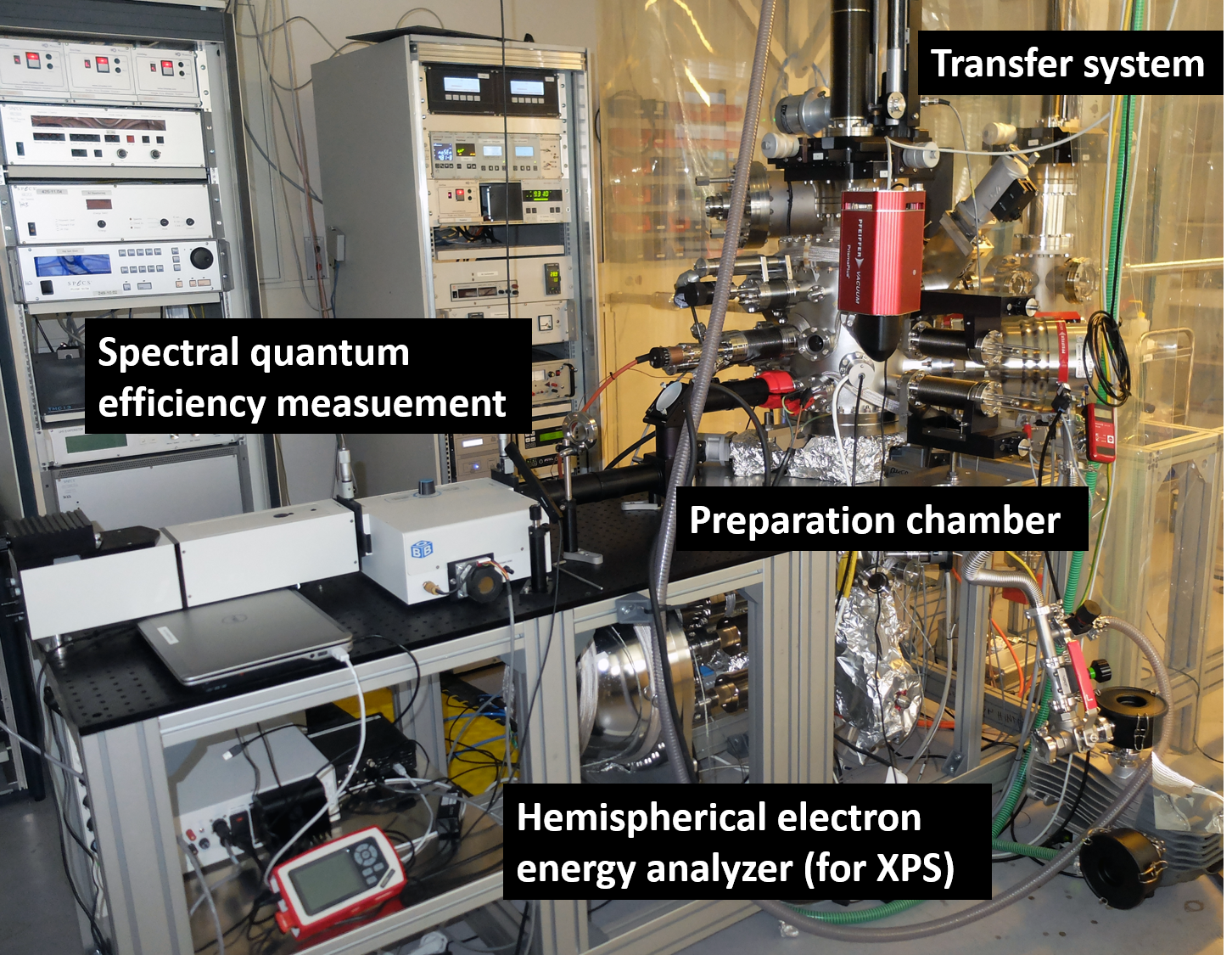 p = 8x10-10 mbar
Momentatron
Spectral quantum
efficiency measurement
p = 8x10-11 mbar
Vacuum suitcase
p < 1x10-11 mbar
p = 6x10-11 mbar
5
Alkali Co-Deposition Process
Conventional process (sequential growth of Sb, K, Cs) leads to good results when K-Sb material has only partially reacted
Alkali co-deposition (K+Cs on Sb) yields good sample performance and is easier to reproduce
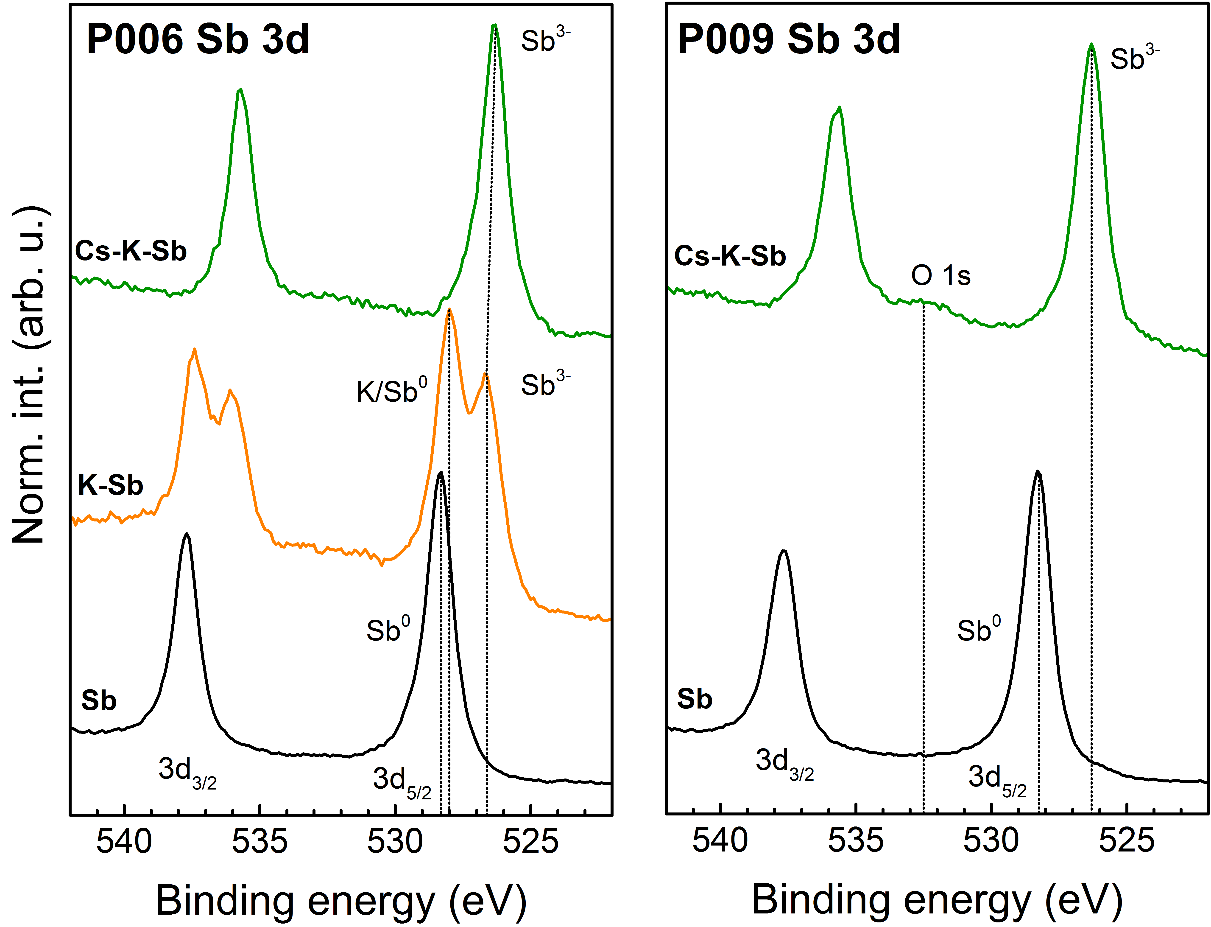 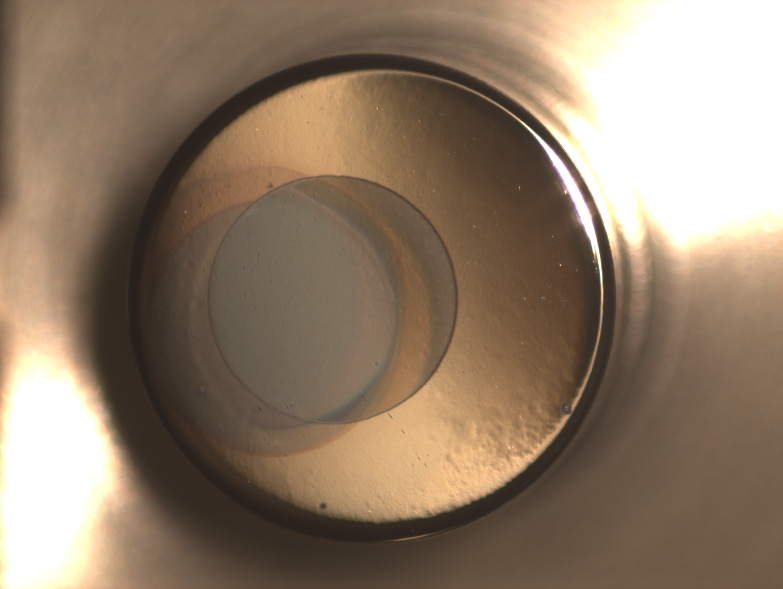 6
Recent results (P013)
Photocathode P013 grown on a Mo substrate:
30nm Sb deposition at 150°C
K + Cs co-deposition at 150°C, reduce to 120° after 250min, finally let cool
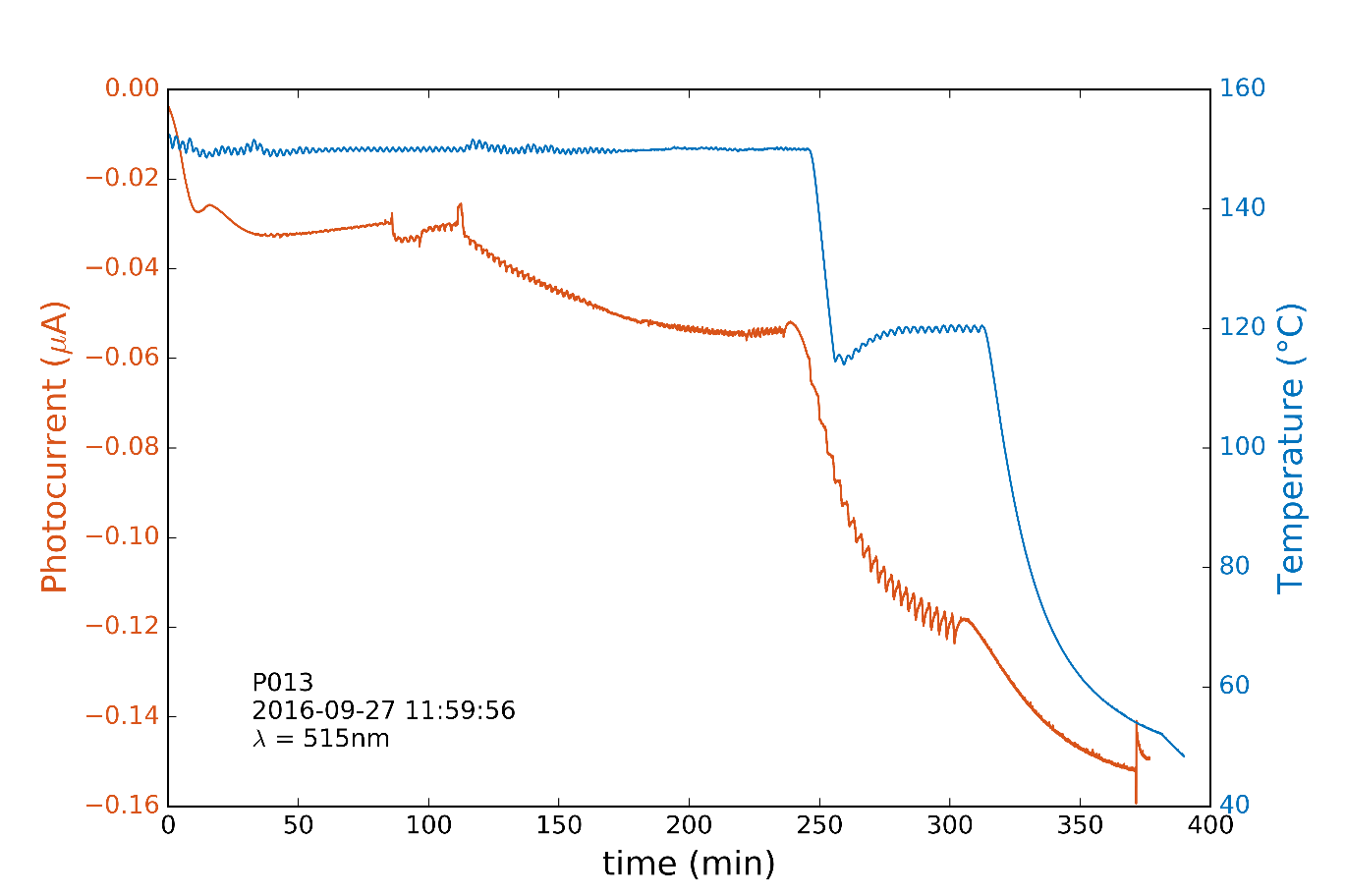 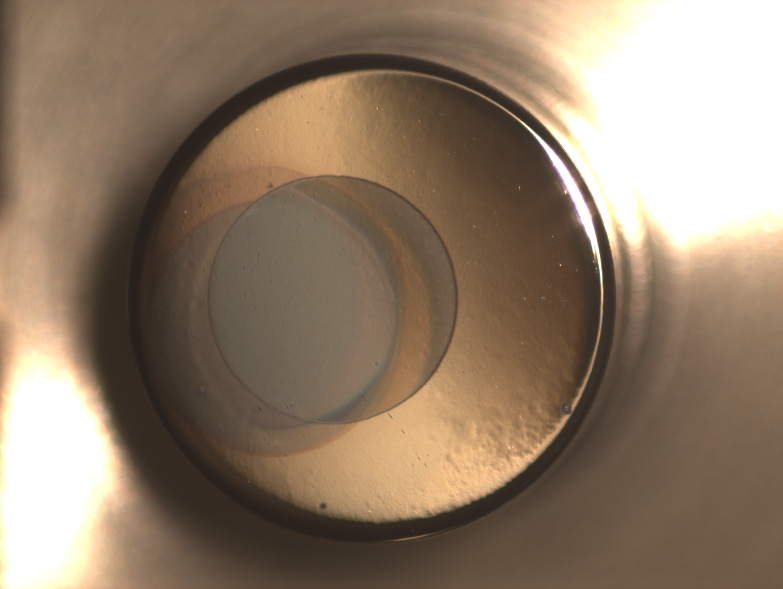 7
Recent results (P013)
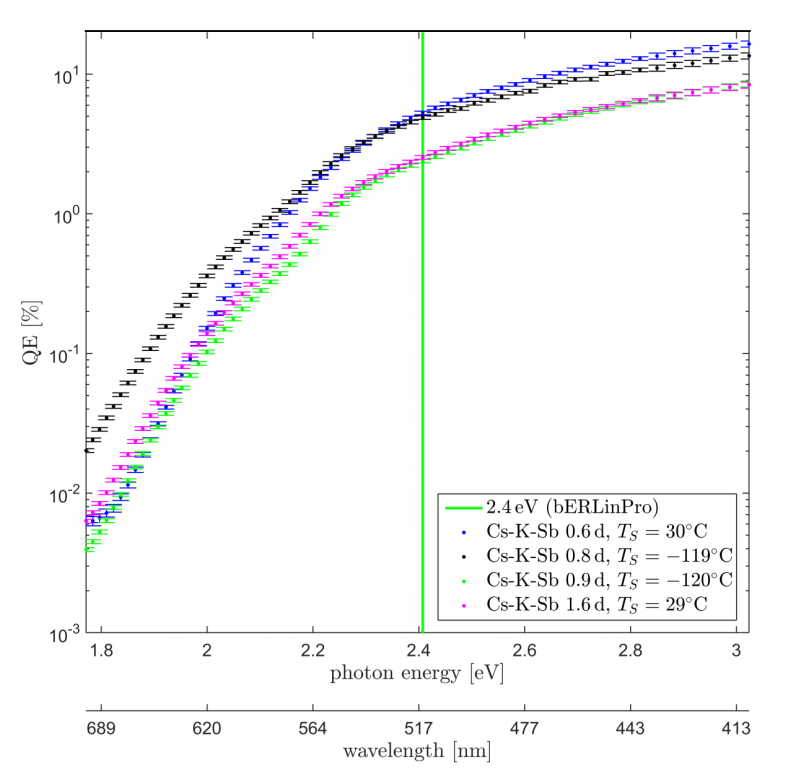 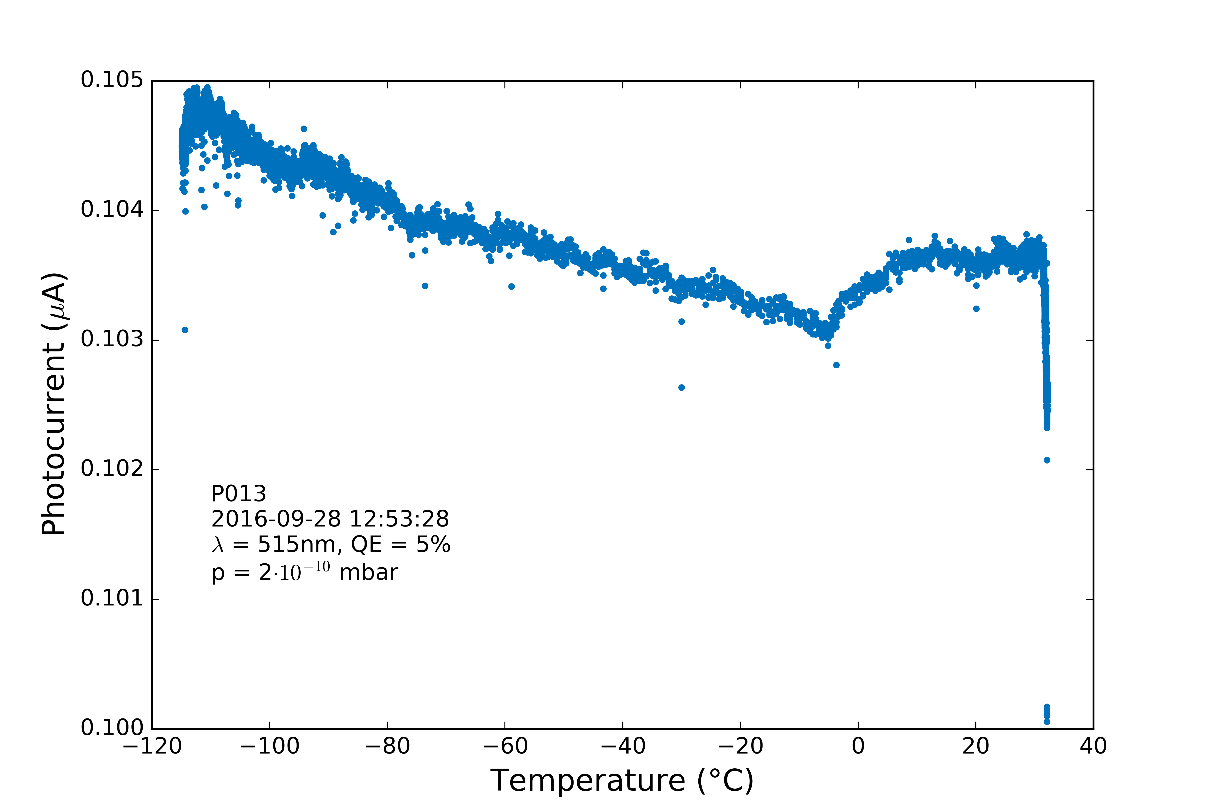  time
No degradation of the performance was observed during cooling to -120°C.

Movement of the cold sample (exposure to p > 10-9 mbar) results in loss of QE.
8
Cathode Transfer system
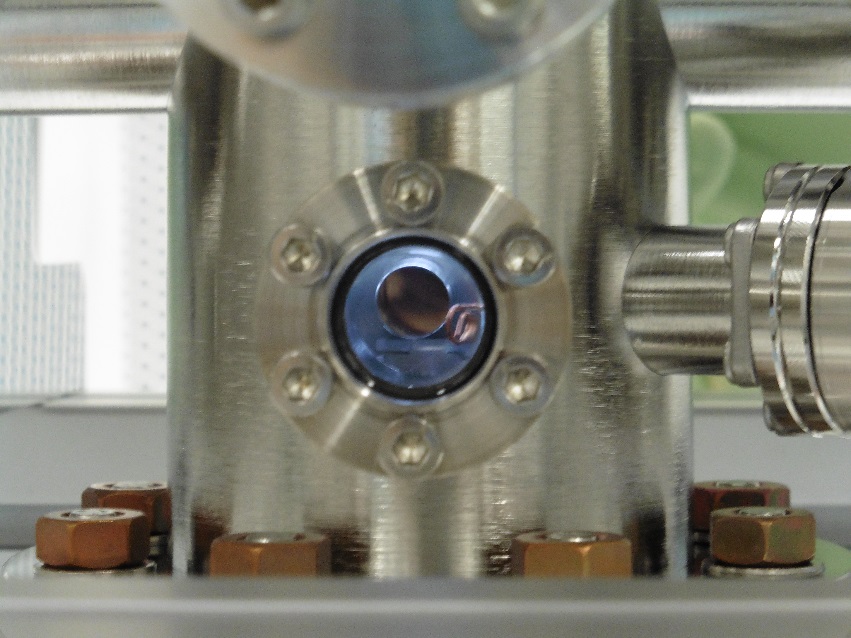 Cathodes must be stored and handled in < 10-10 mbar UHV

Vacuum suitcase is available. Vacuum ~ 1*10-11 mbar
Suitcase and plug design are compatible to HZDR gun
Stability with NEG + getter pump is good for >3 months
All parts : cleaning and assembly in ISO 5 cleanroom conditions

Transfer system 1 is in use
Transfer system 2 ready for final testing, still in the cleanroom
Engineering Design: Petr Murcek (HZDR), Kerstin Martin, Markus Bürger, Andre Frahm
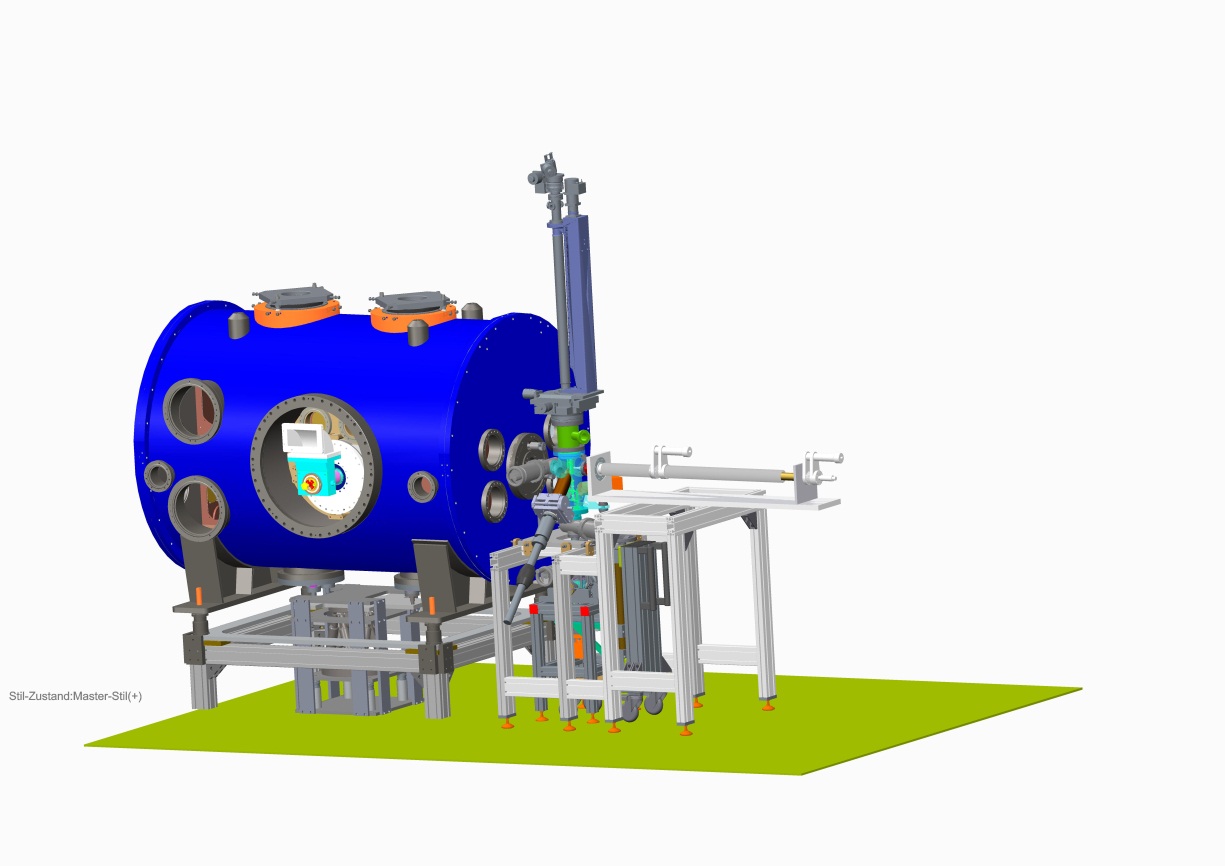 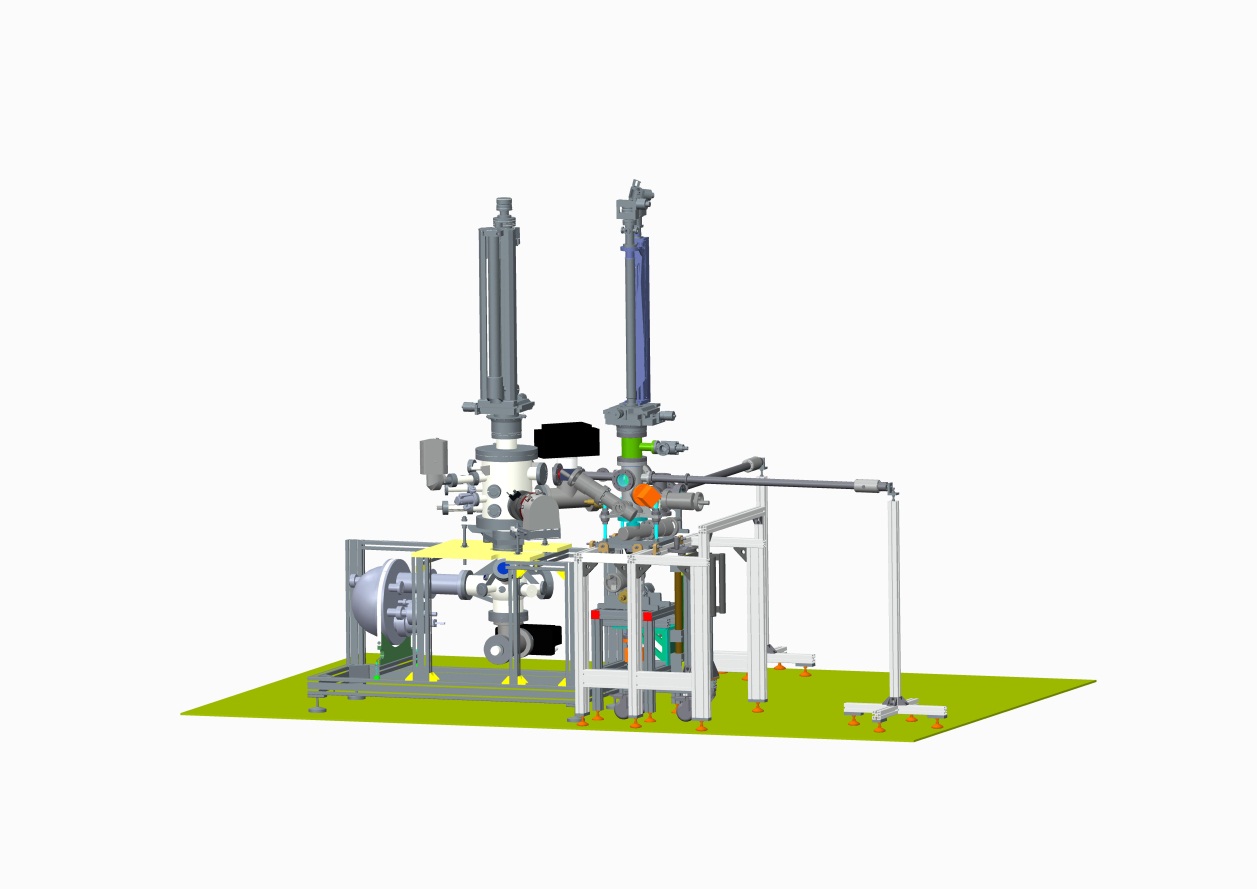 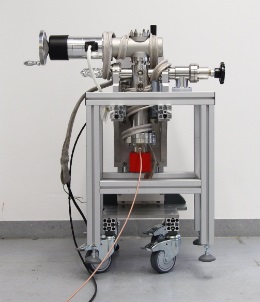 9
Transfer System #1 at Prep Chamber
Transfer System #2 at Gun Module
Goals - outlook
GunLab commissioning

Installation of transfer system 2
Preparation and Characterization of Cu cathode for GunLab commissioning
Learn about cathode transfer with a less sensitive sample
Commissioning of beam diagnostics
Investigate beam dynamics at low bunch charge
Operation of GunLab with CsK2Sb photocathodes


Further R&D projects

Manufacturing and photoemission experiments with single crystal metals
Cu 100 and Mo 100
Set up of a scientific cathode preparation chamber for EMIL endstation
Unique methods compination of hard & soft x-ray analytics
10
Acknowledgement
Hans Kirschner, Julius Kühn, Guido Klemz, Georgios Kourkafas, Jens Völker, Eva Panofski , Thorsten Kamps, Andreas Jankowiak
GunLab and bERLinPro project teams
Engineering:
Markus Bürger, André Frahm, Daniel Böhlick, Kerstin Martin
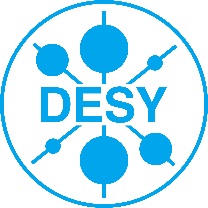 Sven Lederer
Rong Xiang, Petr Murcek, Jochen Teichert
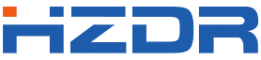 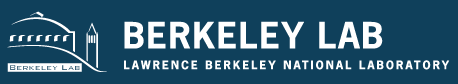 Susanne Schubert, Jared Wang, Howard Padmore
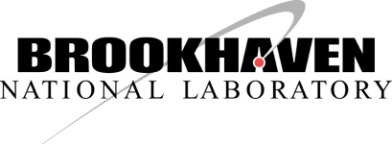 John Smedley, Zihao Ding, Menjia Gaowei
Thank you for your attention!
11
cross-section of the gun module
Support posts
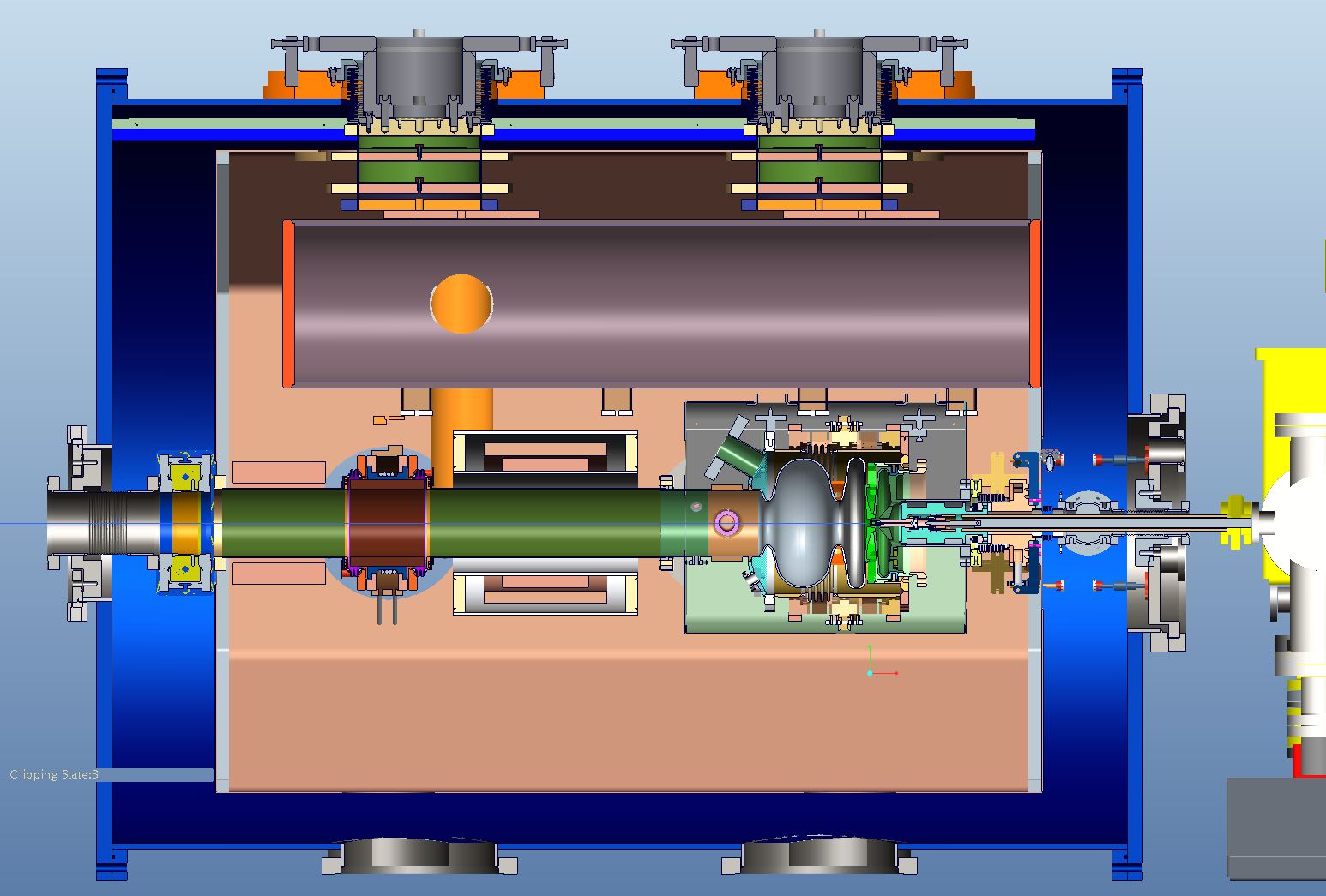 80 K shield
Helium gas return pipe
Cold steerer
Cathodetransfersystem #2
SC Solenoid
HOM 
absorber
Warm
Cold transition
2 layer magnetic
shielding
Cathode
Insert 
w/ Plug
Coupler
with courtesy of A. Neumann (HZB)
cross-section transfer system #2
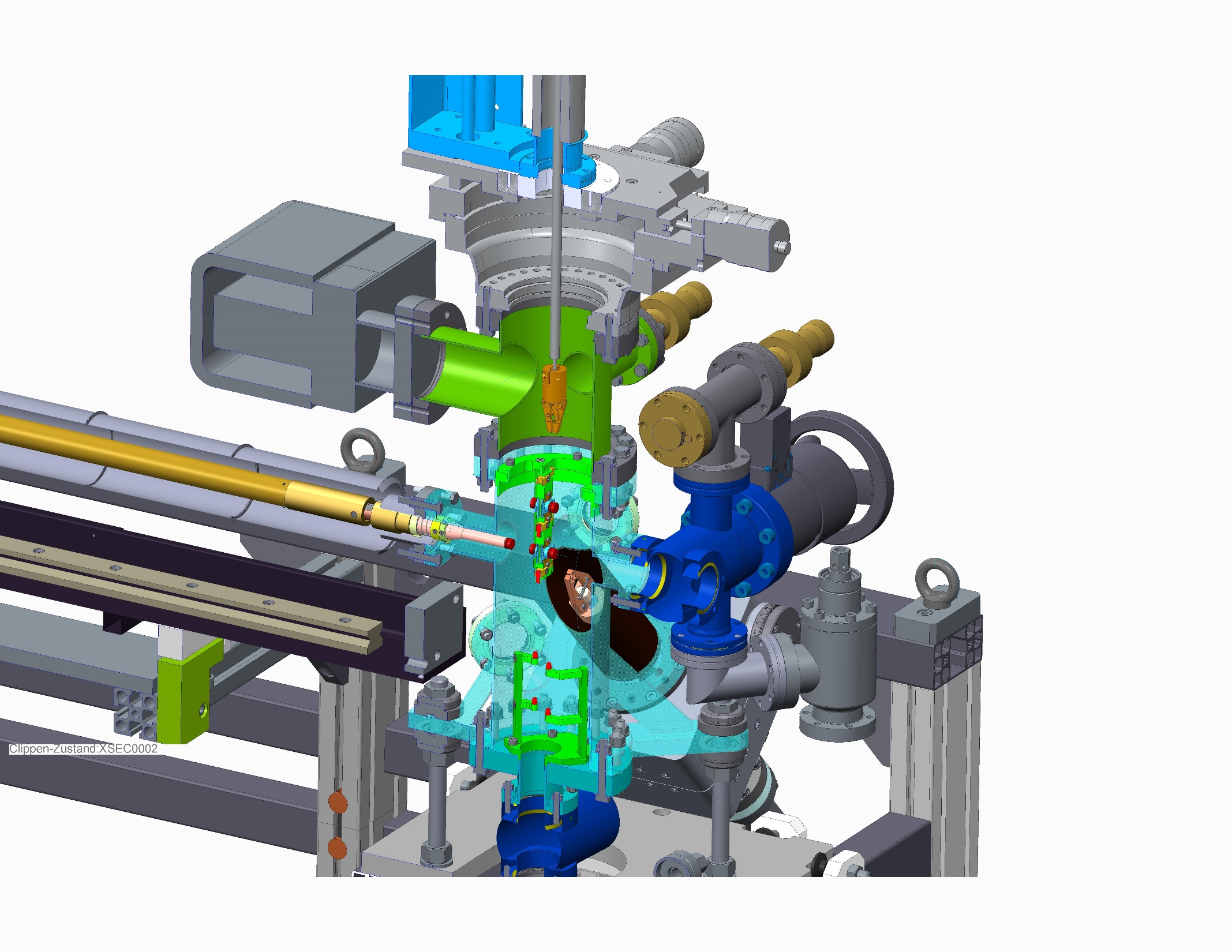 Plug transport 
cart
Manipulator to take the plugs off the sample holder
Gun Module
Cathode insert w/ plug
Vacuum suitcase
Cold string assembly
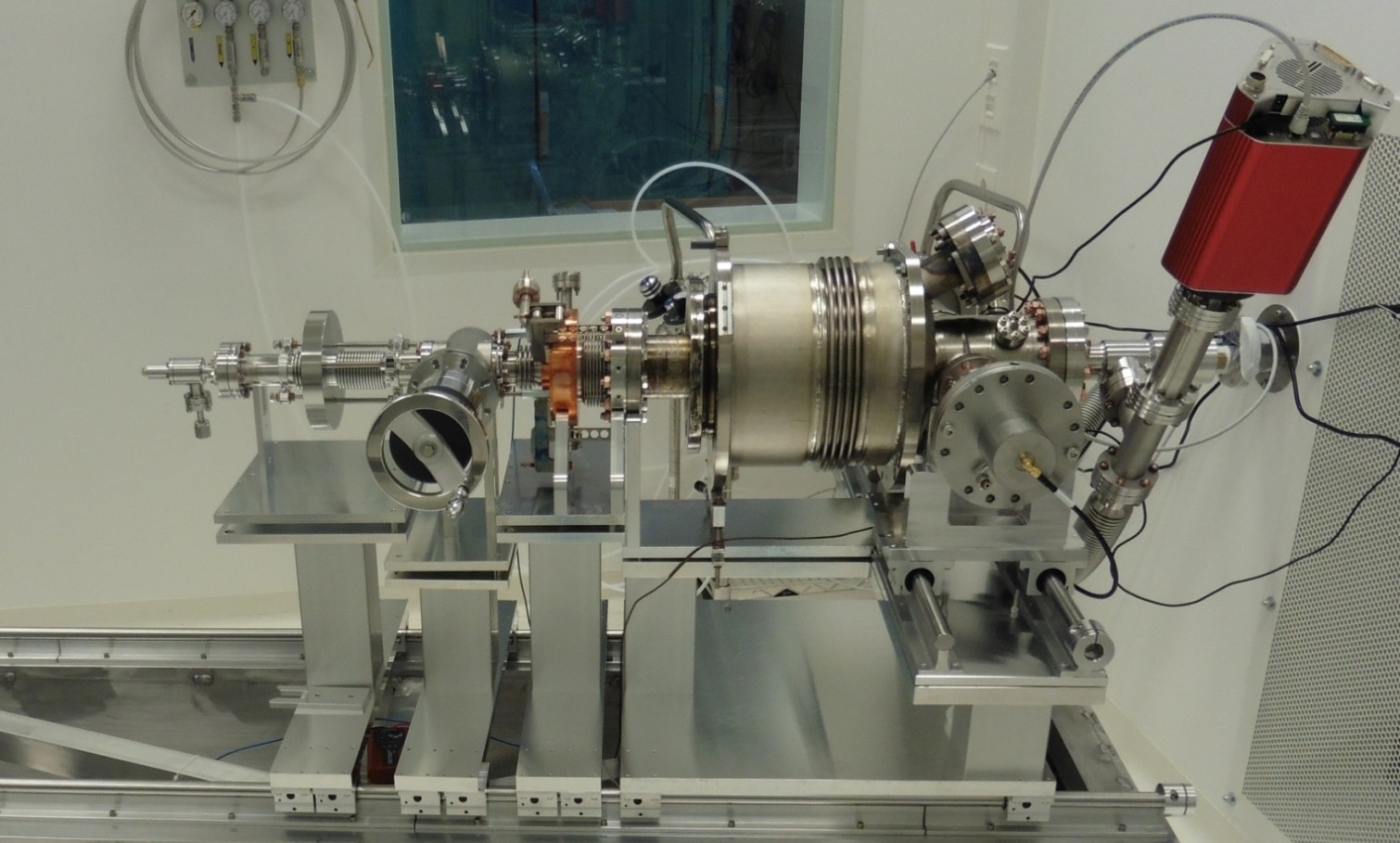 Cavity with helium
vessel
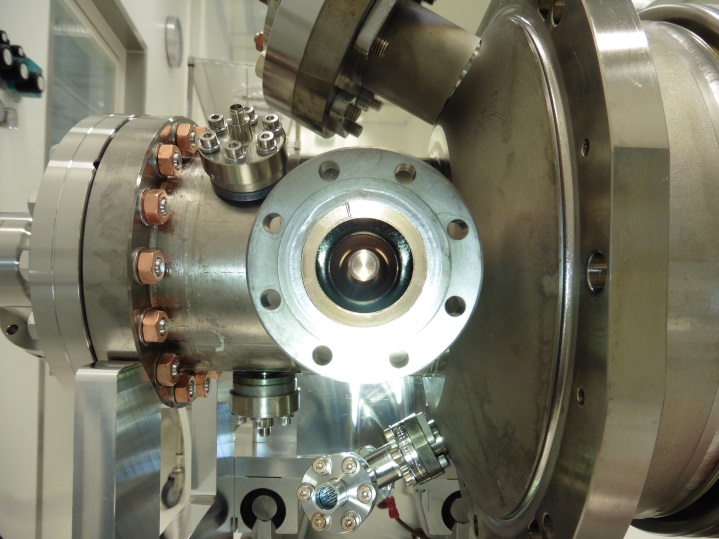 Gate valve
Valve
Cathodebeam tube
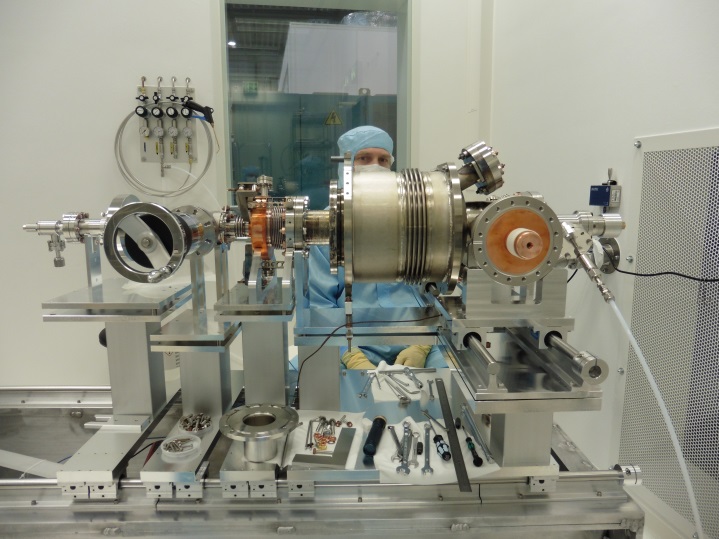 Coupler assembly
Cathode cooler
Cold part
of TTF-III
coupler